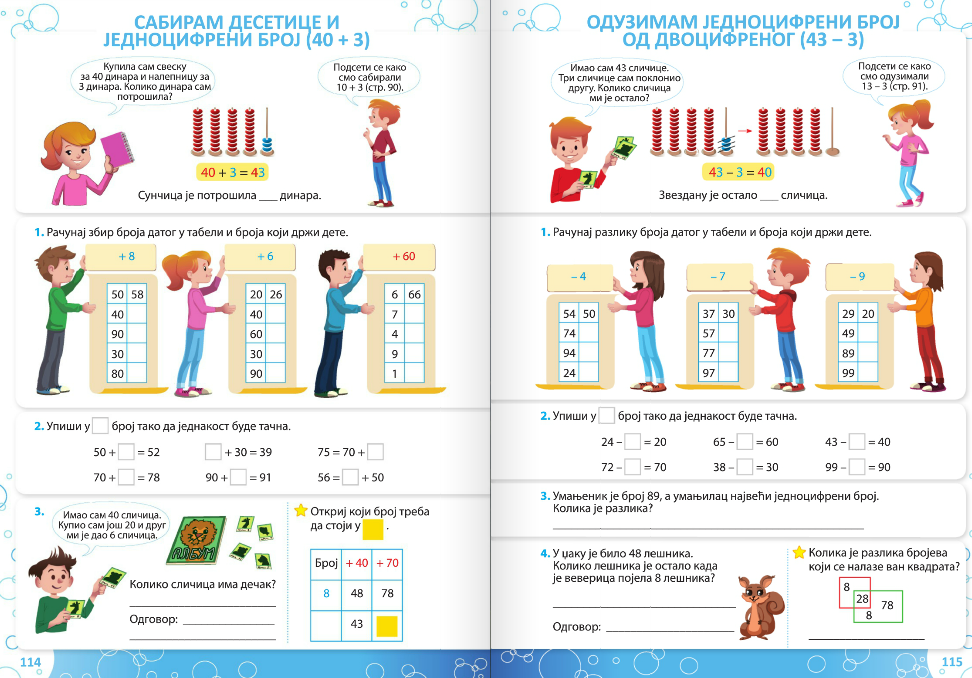 4. 5. 2020.
Уџбеник страна 115.
Провери, ако је потребно исправи грешке.
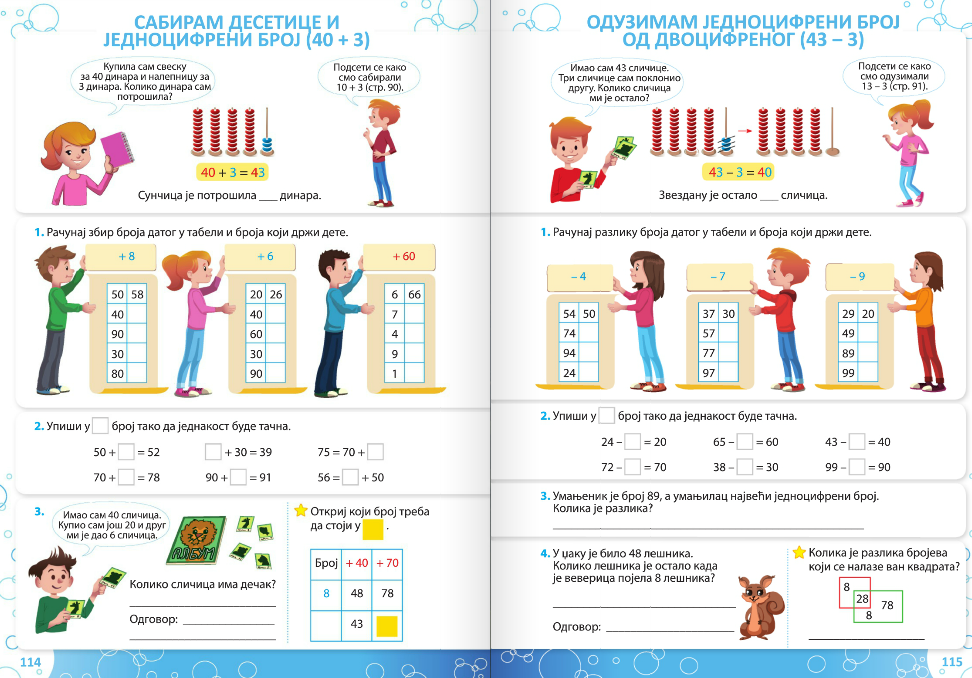 40
70
90
20
50
70
90
40
80
90
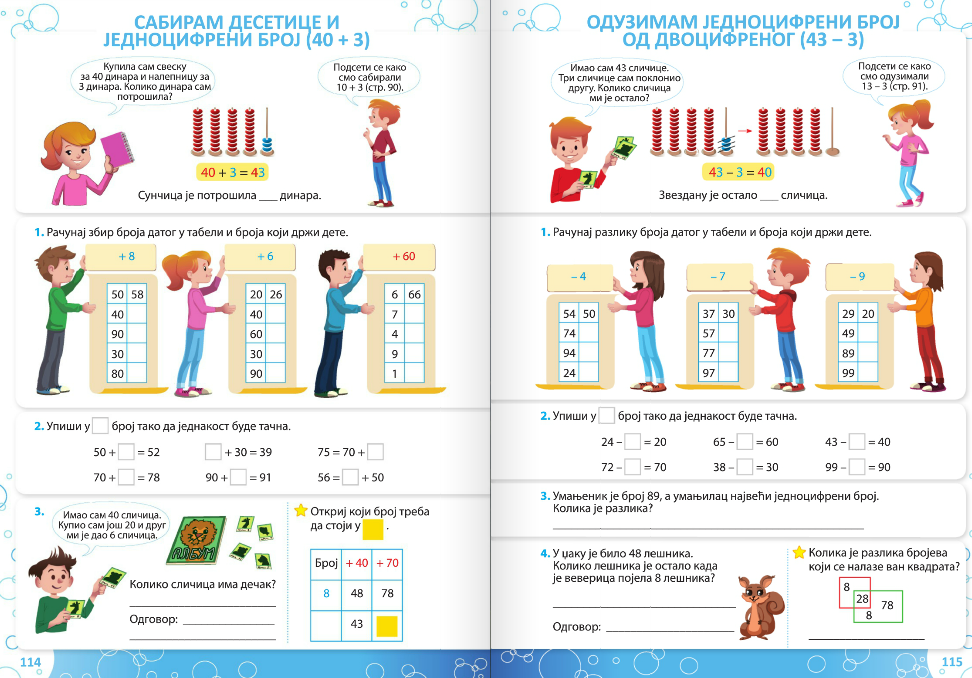 4                                    5                                  3
2                                    8                                  9
89 – 9 = 80
48 – 8 = 40
Остало је 40 лешника.
78 – 8 = 70
Домаћи задатак
4. 5. 2020.
78
65
81
Д   Ј
5
–
1
–
–
8
4  3
3
–
4
0
83
92
74
–
–
–
3
4
2
47
26
59
–
9
7
–
6
–
Препиши  прецизно  у свеску и израчунај. Користи квадратиће у свесци.
Потруди се да напишеш као што је приказано, у једном квадратићу  једна цифра или знак.
Пиши цифру јединице тачно испод јединице, а цифру десетице тачно испод десетице.
Разлику упиши у првом реду испод линије. Сликај домаћи задатак и пошаљи учитељици.
Домаћи задатак
4. 5. 2020.
78
65
81
Д   Ј
5
–
1
–
–
8
80
70
60
4  3
3
–
4
0
83
92
74
–
–
–
3
4
2
80
90
70
47
26
59
–
9
7
–
6
–
20
50
40